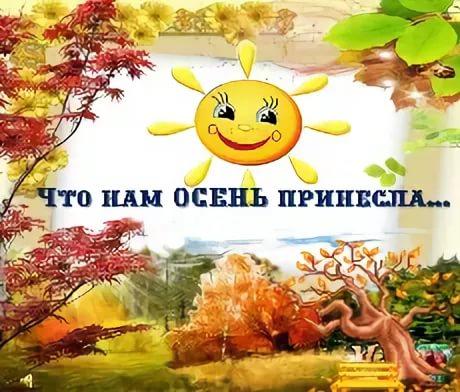 Подготовила воспитатель  
высшей квалификационной   
категории 
Мещерякова Е.Н.
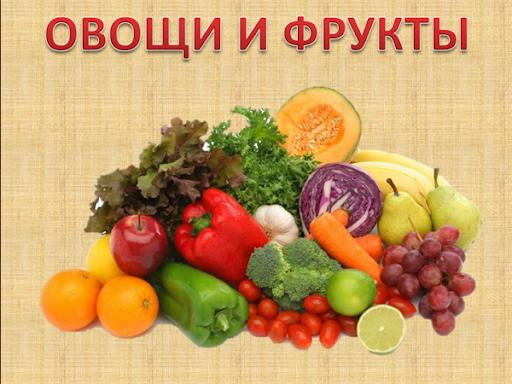 расширять знания детей о дарах осени.
ЦЕЛЬ:
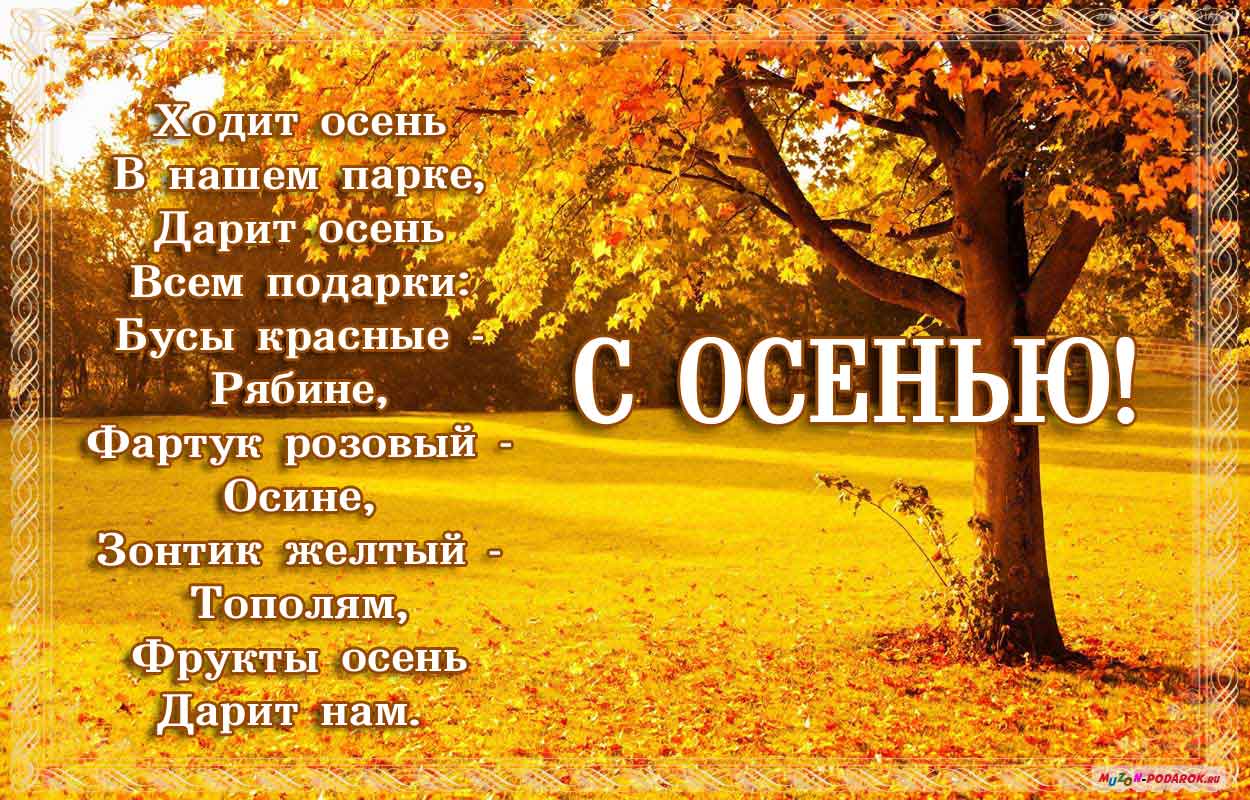 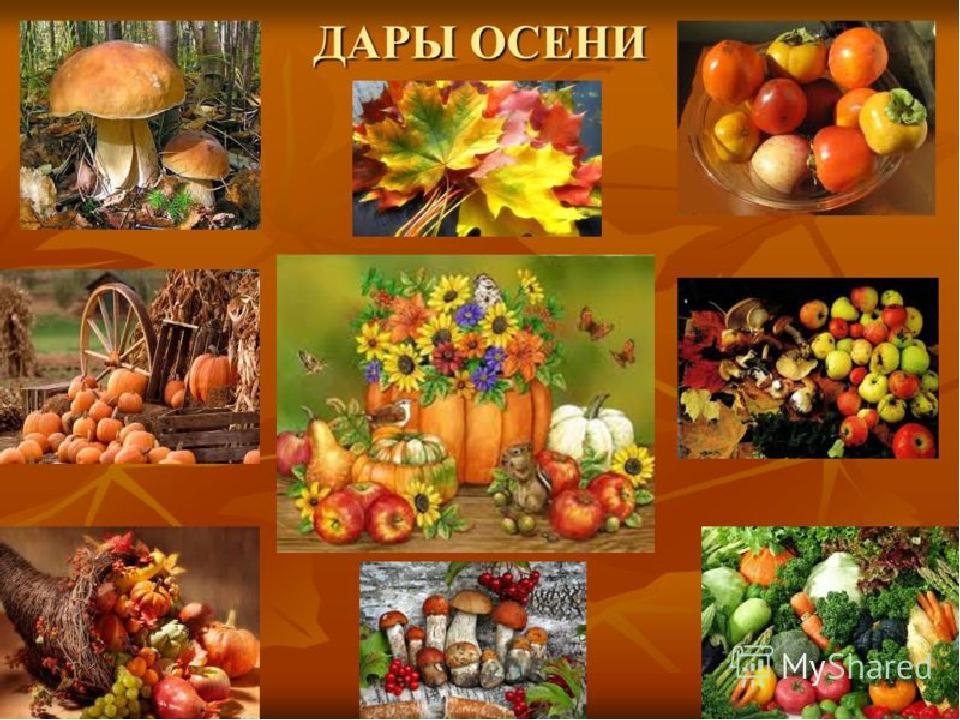 Спасибо за внимание!